Educational development software is proud to announce its latest program…
Specifically designed to help Student Assistance Teams!
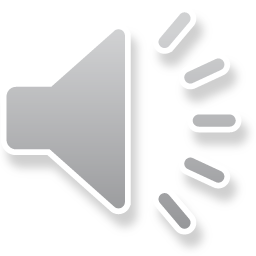 It is called asap! (which stands for “A student assistance program) …
See what we did there?!?!
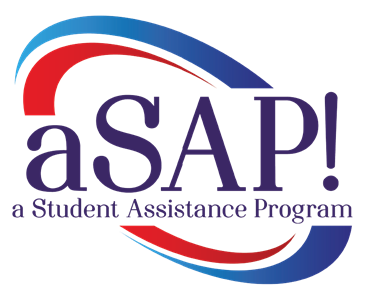 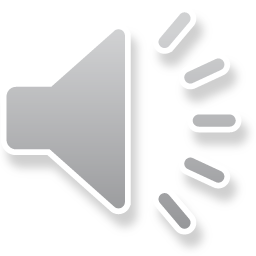 You can always learn more at hibreporting.com or by reviewing this presentation for asap highlights!
Ok – here are some highlights!
Completely electronic
Easily adapted to your district’s needs
Designed by educators for educators
Able to send out customized letters to parents
Able to request/compile observations from different staff members
Able to include outside agencies in the development of a plan
Easily integrates with your Student Information System (SIS)
Creates end of year reports as needed
Here are some screenshots of asap!
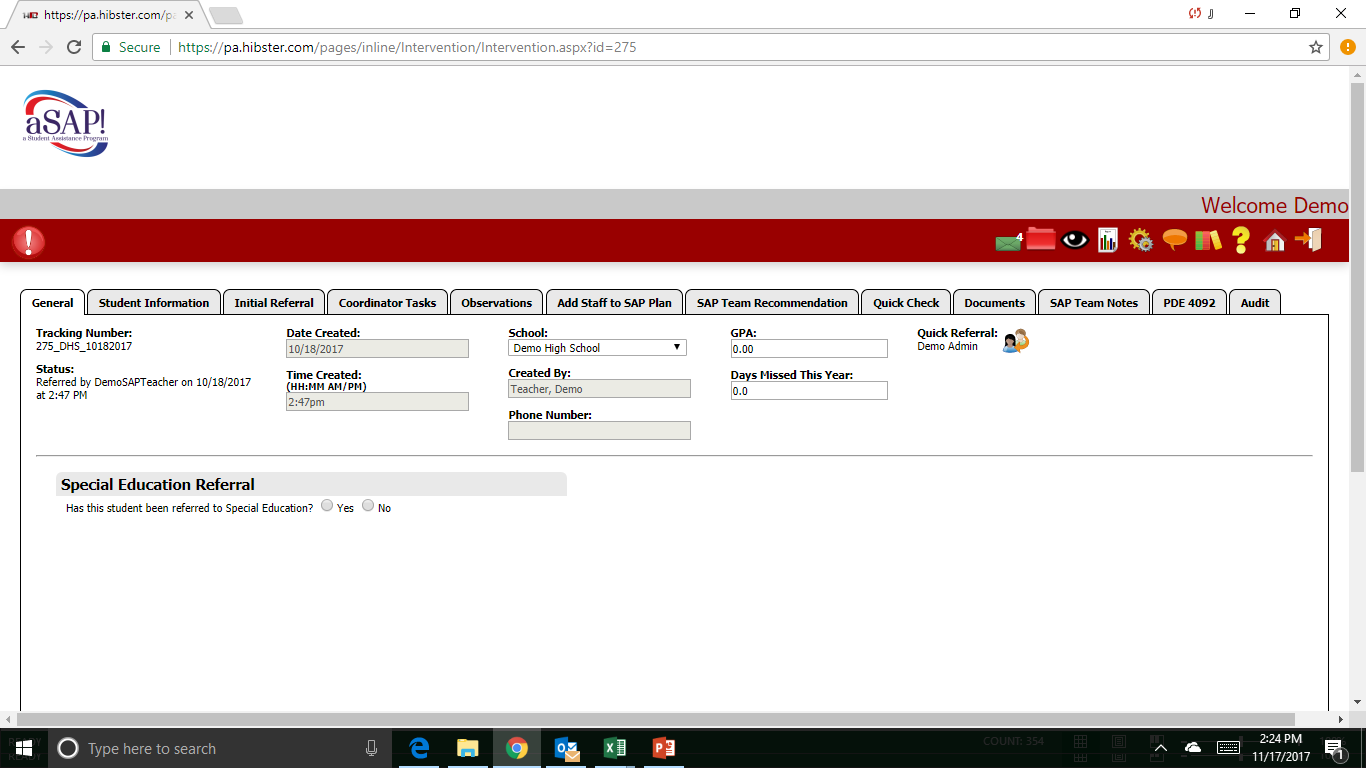 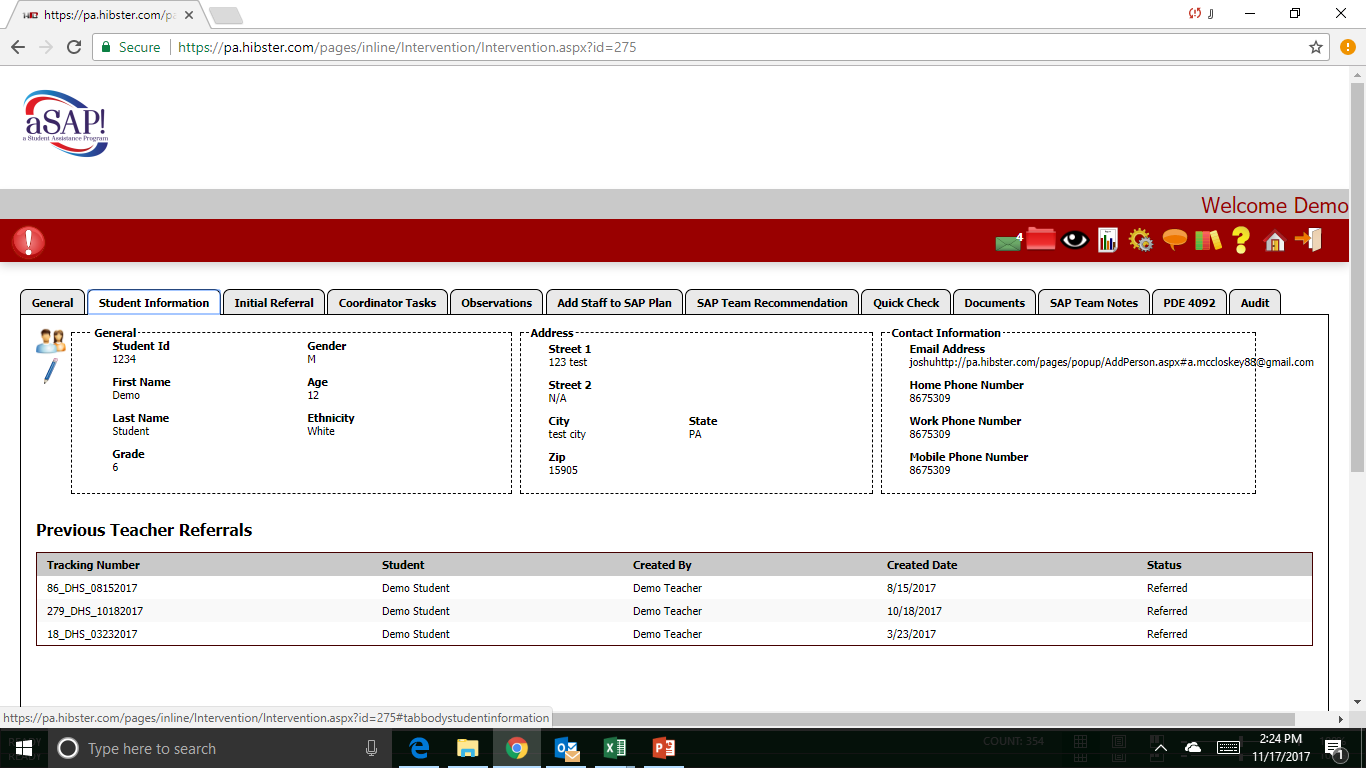 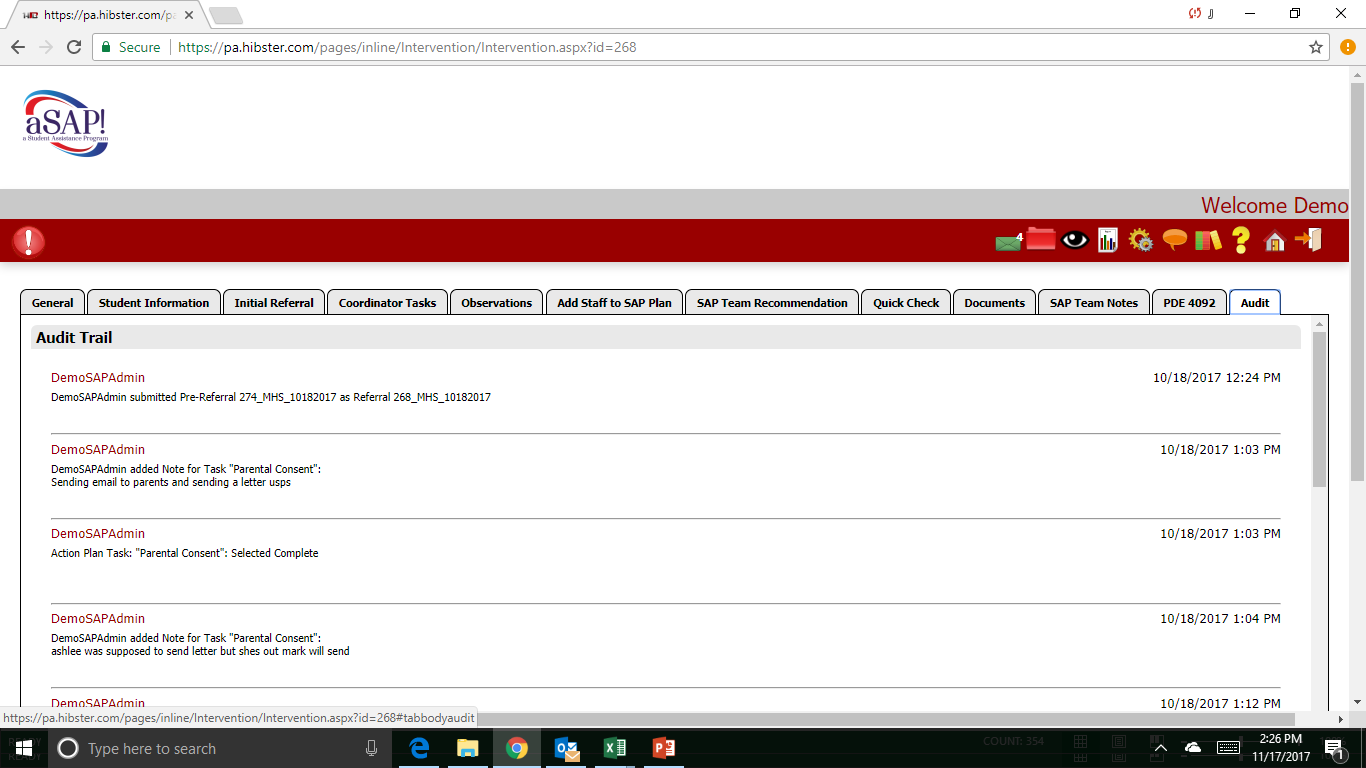 Pretty cool, huh?
There is so much more to the program…
Learn more at hibreporting.com  or contact us at sales@hibreporting.com for a 30 minute online demo!
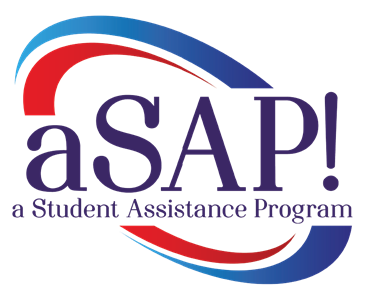